Bridge To Employment(BTE)
Dominic M. 
(Nairobi BTE Coordinator)
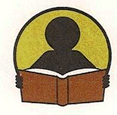 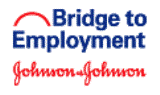 NBI BTE - Background
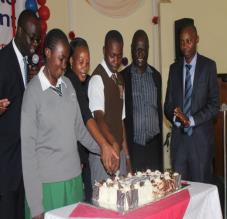 Launched in January 2014 

    - Working with 2 schools
             
              
              St. Ann Gichocho – Girls’
              Tala High School -Boys’
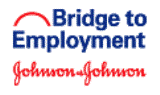 NBI BTE - Partners
Phillips Pharma Group –Local Operating Company
University of Nairobi (UoN) 
Africa Nazarene University (ANU)
Kenya Medical Training Center (KMTC)
St. Ann Gichocho  
Tala Boys’ High School
Kenya Education Fund – Local NGO.
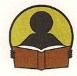 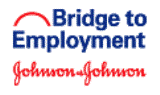 Major Activities.
Health Clubs
Community Services
Job shadowing
Academic Enrichment
Higher Education Exposure
Life skills 
Holiday Camps
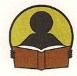 The Holiday Camps
One week full board residential camps
All partners come together for planning 
Usually agree on a theme guided by:                                                          
The evaluation report, 
Feedback from previous camps and 
Annual workplan.
Last camp focused on
Career Mapping/Coaching
Job shadowing 
 Community Service
Others issues covered included Leadership, effective communication among others
Fun.
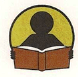 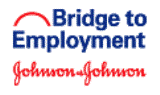 Prog cont.
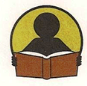 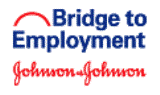 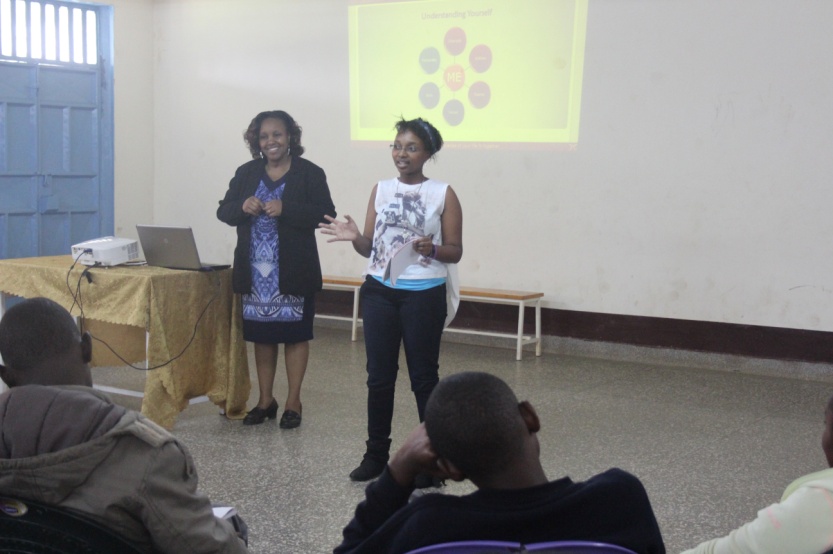 Career 					Mapping/Coaching
Achieved by inviting career and Human Resource experts
Had four 2-hour sessions
Presentations
Group activities
Scenarios
Talks by practioners
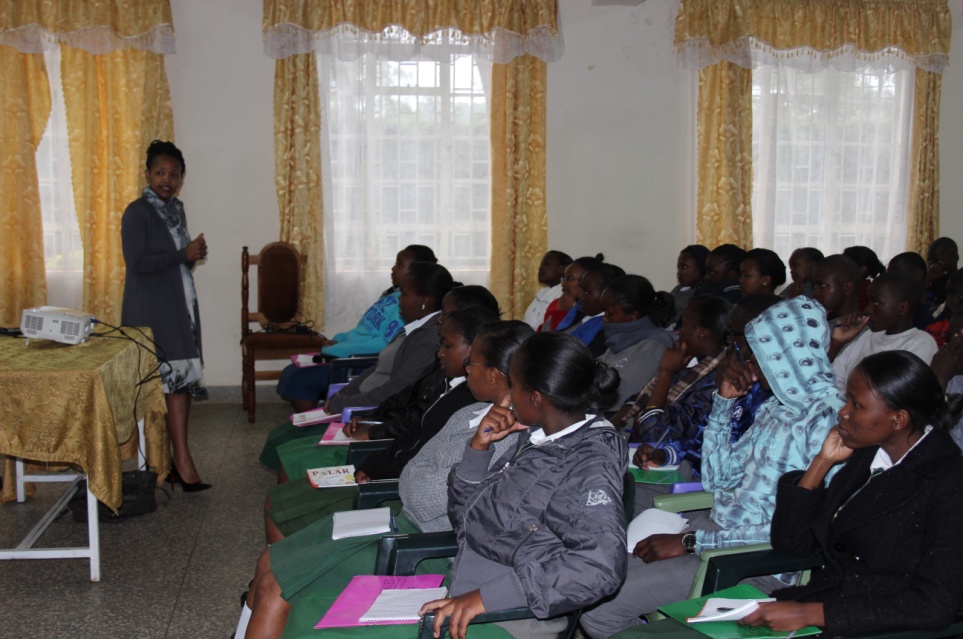 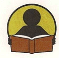 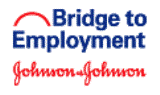 Job Shadowing
Visited two places this time – Nairobi Surgical Skills Centre

                                                                 

                                                                                                                                

                                                                                                                                                                                                                                                                               


                               
And Kenyatta National Hospital




   
                                                                                                                                                              KEF                                                                                                                                                                        KEF
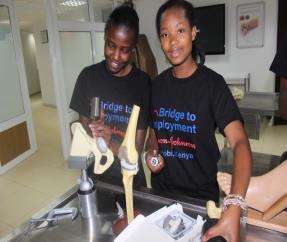 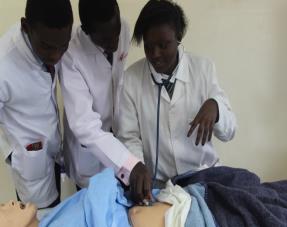 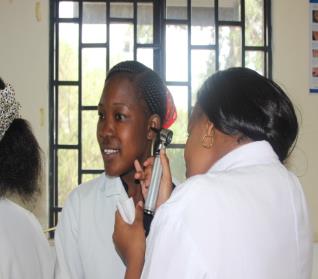 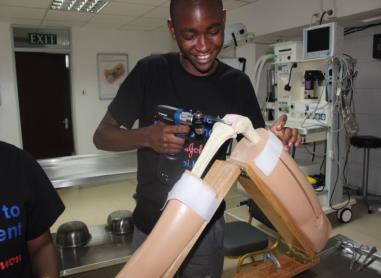 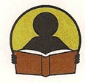 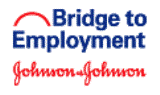 Community Service
To develop the sense of giving back and empower their communities and portray their schools as a good neighbour.

Visited two Orphanages : Nyumbani Childrens’ Home 
			              St. Thomas Barnado 
Helped with  - Cleaning, Food Preparation, Playing,
                        Reading stories, Donations etc.
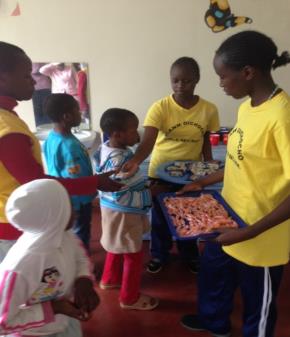 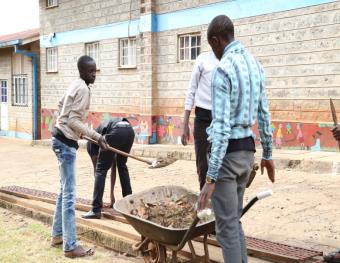 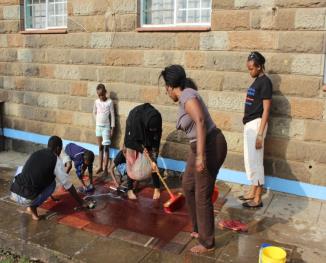 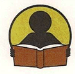 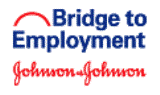 The Camps
Opportunities for Speed Coaching  
Lots of life skills sessions. 
Many interactions with university students.
Interactions with professionals & volunteers.
Important sessions covered during these camps. 
Opportunities for
      feedback after 
     tours and visits
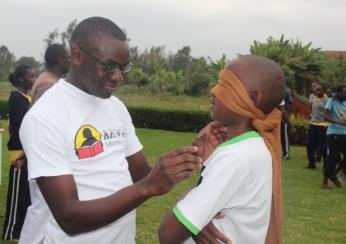 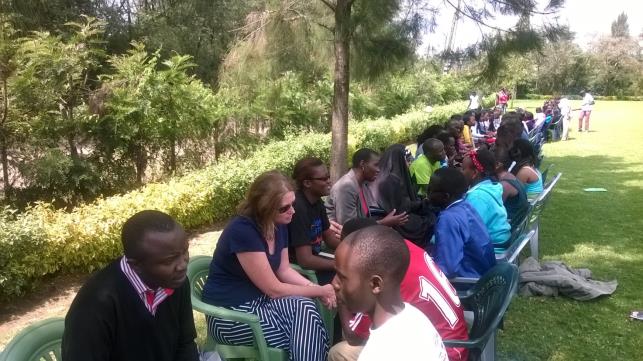 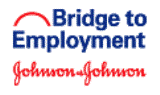 END
Thank you
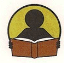 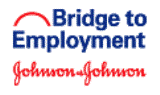 Kenya Education Fund